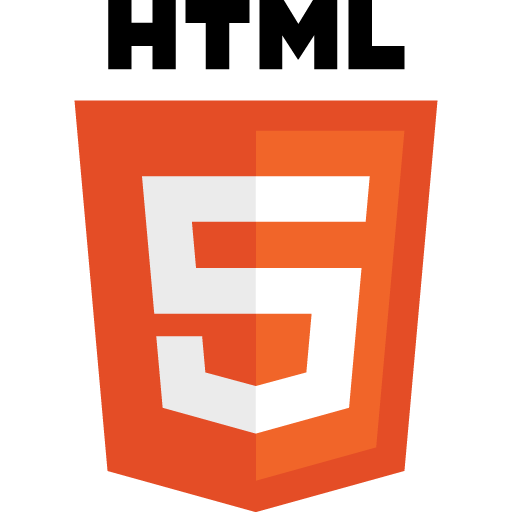 Introduction to HTML5
HTML5 Multimedia
Introducing HTML5 Audio and Video
HTML5 audio and video provide the means for you to deploy rich content on your website without requiring any third-party plug-in. 
Support is already available not only in HTML5 web browsers, but also in many of today’s mobile devices. 
This means that with very little effort you can post movies and music online for your users to view or listen to on nearly any modern platform or device.
The complete HTML5 video specification can be found on the WHATWG page at www.whatwg.org/specs/web-apps/current-work/multipage/the-video-element.html.
HTML5 Video and Flash Video
Prior to HTML5, Adobe Flash was the standard platform for delivering rich multimedia content online, partly thanks to the rise of websites like YouTube. 

Although Flash required a third-party plug-in, developing animations and content was relatively easy.

However, citing reliability, security, and performance problems with the Flash cross-platform development environment, web browser developers started to weight the pros and cons of using Flash, especially on mobile devices.
HTML5 Video and Flash Video
They found that better battery life, hardware-based video decoding, and vector graphic animations could all be offered by the browser directly, using the standards developed under the HTML5 banner.
An essay written by Steve Jobs in April 2010 sums up Apple’s decision to drop Flash on the iPhone and develop HTML5 and is available at Apple’s web page www.apple.com/hotnews/thoughts-on-flash/.
<video>...</video>
The <video> tag group defines where in a web page that a video object will appear. 
There are two ways to define the video source content. 
First, a single movie file can be used in the src attribute, described here. 
The second involves moving the src attribute into the <source> tag.
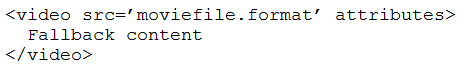 <video>...</video>
The contents within the <video> tag group will be used as fallback content for browsers that do not support the HTML5 video element. 
This can be a Flash-based movie playback program, a static image of the movie, or even a hyperlink to download the video file.
<video>...</video>
The following optional attributes can be specified within the <video> tag itself:
src=“file” — Specifies the movie file to play.
width=“value”, height=“value” — Set an initial width and height of the video element prior to playing.
poster=“image” — Sets an image to appear within the video element prior to playback. Note that poster is useful if preload=’none’; when preload is active, the first frame becomes the poster image.
preload=“state” — Controls how the movie file will download into the web browser when the page first loads. Values for state are none, which suggests that no predownload should occur; metadata, which suggests that the video dimensions, first frame, track list, audio channels, and duration are downloaded automatically; and auto, which suggests that the movie download can begin as soon as possible.
<video>...</video>
autoplay — A Boolean attribute that states the movie may automatically play when enough data has been downloaded to buffer playback without stopping.
controls — A Boolean attribute that indicates the web browser can use its built-in user-interface overlay to control video playback and volume control. Do not use this if you plan on providing your own video interface controls.
loop — A Boolean to restart the video when it reaches the end of playback.
muted — A Boolean to mute the volume by default when playback starts.
<audio>...</audio>
The <audio> tag group defines where in a web page an audio object will appear. 
As with the video element, there are two ways to define the audio source content, in the element itself or with the <source> tag.
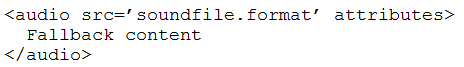 <audio>...</audio>
The contents within the <audio> tag group will be used as fallback content for browsers that do not support the HTML5 audio element. 
This can be a Flash-based sound playback program or a hyperlink to download the audio file.
The following optional attributes can be specified within the <audio> tag:
src=“file” — Specifies the sound file to play.
preload, autoplay, controls, and loop — These attributes have the same functionality as described in the “<video>...</video>” section.
<source>
The <source> tag can be used within either the <video> or <audio> tag groups. 
It replaces the single-file src attribute, allowing you to specify multiple source files along with a MIME type and codec. 
The browser can then make an informed decision as to which file format it understands best without having to download each file.
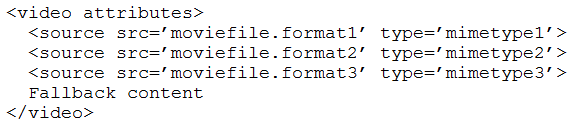 Understanding Audio and Video Formats
The audio and video data that is stored within sound and movie files are produced, stored, and retrieved using different multimedia formats. 
However, the word format is an oversimplification: The proper way to identify a sound and movie file is by its container and its codecs.
Movie Containers
A movie container usually houses one video data stream and one or more audio data streams:
The OGG (*.ogv) movie container is a freely usable container format that can technically house any type of codec; however, it is most commonly used with Theora for video and Vorbis for audio.
The WebM (*.webm) movie container is also a freely usable container format, but this version was only first released by Google in May 2010 as an efficient way to deliver HTML5 video. It uses the VP8 video codec and Vorbis audio codec.
The MP4 (*.mp4) movie container, also known as MPEG-4. Although not a free container, it tends to support other nonfree codecs, such as H.264, MP3, and AAC.
Video Codecs
The video codec determines how visual data is compressed and decompressed in a movie container. 
Theora is a freely usable video codec designed for the OGG container. It is designed to offer a free and comparable alternative to the MPEG video formats.
VP8 is also a freely usable video codec, released alongside the WebM container. It was originally developed and patented by On2 Technologies, and Google released the specification under the Creative Commons license after its purchase of On2.
H.264 is the video codec most often used in MP4 movie containers. It is the standard on Blu-ray, Adobe Flash, Microsoft Silverlight, and other online streaming services such as YouTube, Netflix. A license is required to produce a program that can encode and decode with H.264, but no license is required to use such a program or play back.
Sound Containers and Audio Codecs
Often, a sound container and a sound codec are defined by the same format standard. 
Vorbis (*.ogg) is a freely usable audio codec designed for the OGG container and was developed as an alternative to the MPEG audio formats.
The MP3 (*.mp3) sound container and codec is an older but more widely supported format.
The AAC (*.m4a, *.aac) sound codec is stored in the same container as MP4 but as an audio-only file. The AAC codec was produced as a successor to the MP3 format.
The WAV (*.wav) sound container typically holds raw and uncompressed audio streams stored as the PCM (pulse-code modulation) codec.
Play Movies with the HTML5 video Element
[Speaker Notes: <video width=“640” height=“480” controls preload=“metadata” poster=“media/bogomips.png”>
	<source src=“media/bogomips.mp4” type=“video/mp4; codecs=‘avc1.640029, mp4a.40.2’”></source>
	<source src=“media/bogomips.webm” type=“video/webm; codecs=‘vp8, vorbis’”></source>
	<source src=“media/bogomips.ogv” type=“video/ogg; codecs=‘theora, vorbis’”></source>
</video>]
Play Movies with the HTML5 video Element
Play Movies with the HTML5 video Element
[Speaker Notes: <p>
	I’m sorry, your web browser does not support HTML5 videos.
	Please download the video directly:
	<a href=“media/bogomips.mp4”> MP4 Version </a>
	or
	<a href=“media/bogomips.ogv”> OGG Version </a>
	
</a>]
Play Movies with the HTML5 video Element
Play Sound with the HTML5 audio Element
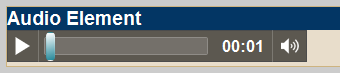 [Speaker Notes: <article>
<h3> Audio Element</h3>
<audio controls preload=“metadata”>
	<source src=“media/AlexBeroza_-_spinnin_.mp3” type =“audio/mpeg”></source>
	<source src=“media/AlexBeroza_-_spinnin_.ogg” type =“audio/ogg; codecs=‘vorbis’”></source>
</audio>
</article>]
Play Sound with the HTML5 audio Element
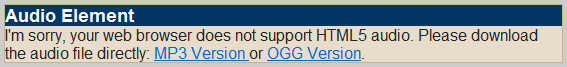 Control Audio and Video Playback with JavaScript
It may seem pointless to make the controls attribute optional in the <audio> and <video> tags. 
When omitted, no playback buttons will appear in the web browser. 
This is actually intentional, as you can still control the playback of either element using some simple JavaScript methods and event listeners such as during an HTML5 Canvas game or when chaining playback of multiple video files together.
Control Audio and Video Playback with JavaScript
[Speaker Notes: <article>
	<h3>Control Video Playback with JavaScript</h3>
	<div id = “controls”>
		<button id=“play”>&#25B6;</button>
	</div>
</article>]
Control Audio and Video Playback with JavaScript
Control Audio and Video Playback with JavaScript
[Speaker Notes: <script>
	$(function(){
	var video = $(“bogomips”);
	
	video.load();

	$(“button#play”).click(function(){
		if (video.paused) {
		   video.play();
		}else{
		  video.pause();
		}
	});
	});
</script>]
Control Audio and Video Playback with JavaScript
Control Audio and Video Playback with JavaScript
[Speaker Notes: <input id=“progress” type=“range” value=“0”>
<output id=“time”>00:00</output>]
Control Audio and Video Playback with JavaScript
Control Audio and Video Playback with JavaScript
Control Audio and Video Playback with JavaScript
[Speaker Notes: video.addEventListener(“timeupdate”,function(){
	var elapsedTime = this.currentTime;
	$(“input#progress”).val(elapsedTime);
	$(“output#time”).text(elapsedTime.toFixed(2));
},false);

video.addEventListener(“durationchange”,function(){
	$(“input#progress”).attr(“max”,this.duration);	
},false);]
Control Audio and Video Playback with JavaScript